Insecure Direct Object References
By Adam Jackman
What is it
Mainly a web based threat
 Developers wrongly exposes a reference to an internal object.
 What objects can be exploited:
Files
Directories
Databases
Simple GET example
The GET call provides a very common exploit as users may pass in parameters to the site that are not authenticated
[…].com/reqSalt.php?site=facebook&userID=1





http://ec2-54-152-110-181.compute-1.amazonaws.com/reqSalt.php?site=http://www.google.com&userID=35
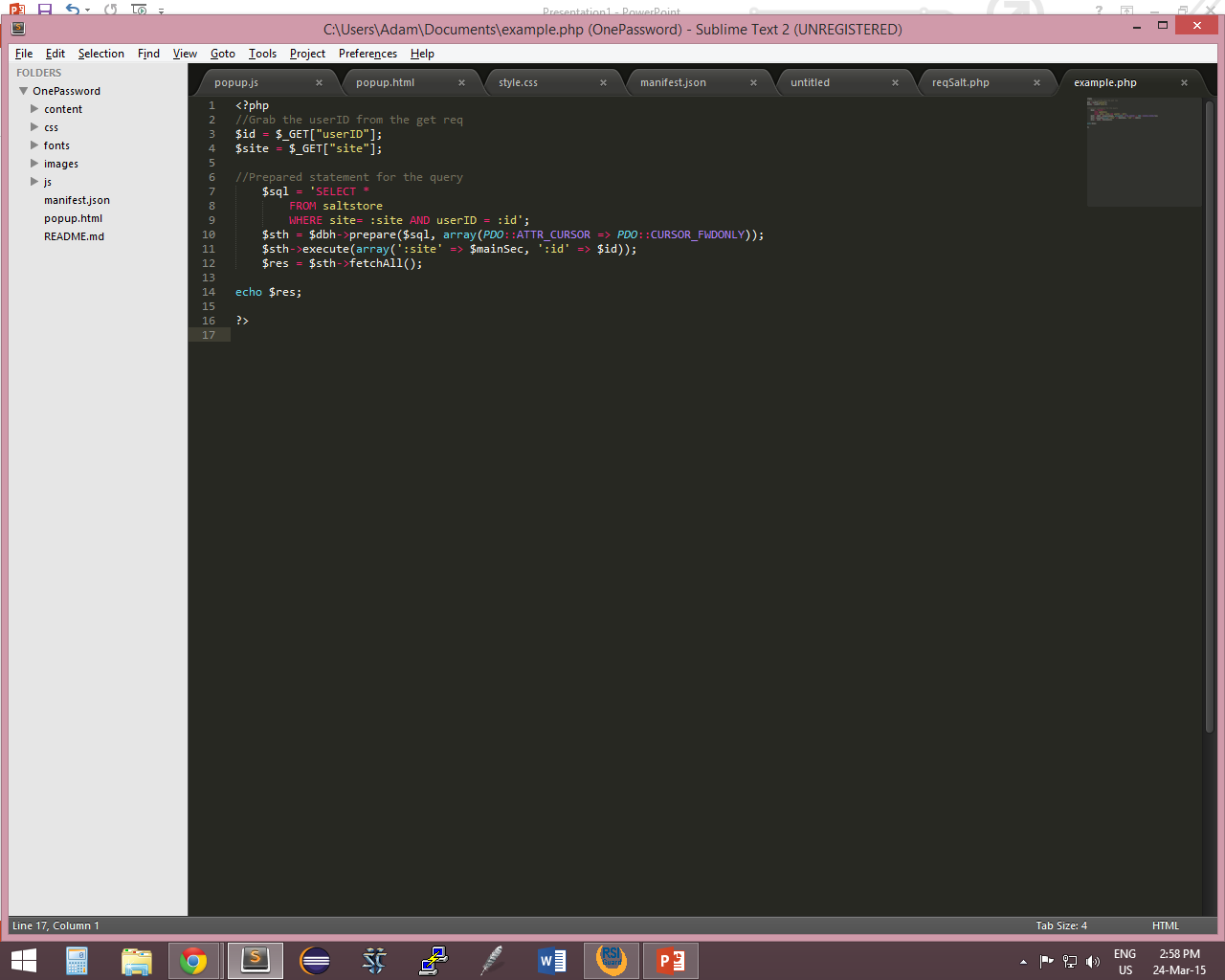 Main threat
Authentication:
The problem is that this kind of attack allows an attacker to skip credential checks.

The Attack Vector: 
       A user simply changing parameters on any reference they have access to.
Detection
Map all instances where a user’s input is used to reference objects.
Determine if any instances on any input could cause a reference to something that a user should not have access to.
Safety Principals
1. On a direct referencing an object a check should then be made to check access should be allowed.

2. On a direct reference the scope of possible referenced objects should be limited to those with authentication to access.
Further Safety
Limit acceptable inputs from the user as a way to prevent attacks
Whitelisting (Best)



Blacklisting
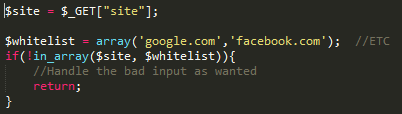 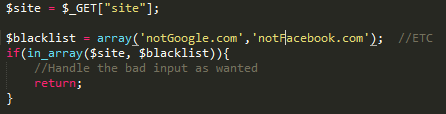 Indirection Mapping
We can make referencing objects more difficult for an attacker by abstracting how objects are referenced in code.

E.g. ID mapping from seemingly random input Simple: {1 = 1 , 2 = 2, 3 = 3, 4… etc} W:// Indirection: {U291f8d07b = 1, x5933aDc92 = 2, … etc}
Setting up Indirect Mapping
Create a set of all the inputs that exist. 
Alternatively create a set of all inputs that the authenticated should have access to (this is much more difficult).
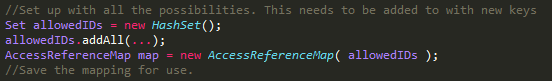 Using Indirect Mapping in calls
On sender side convert to mapping
On receiver side convert back to useable
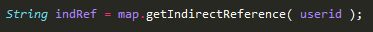 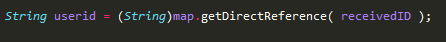 Indirect Mapping Safety
Of course the mapping should be hidden from users and potential attackers. 
If an attacker has the mapping then nothing has changed.
So securely storing the mapping is necessary for making this an effective protection.
Demo Mapping
http://ec2-54-152-110-181.compute-1.amazonaws.com/mapReqID.php?username=adam

 username= 239c1bcbH0
 username= Tf999ac18d
 username= Z5686147b1